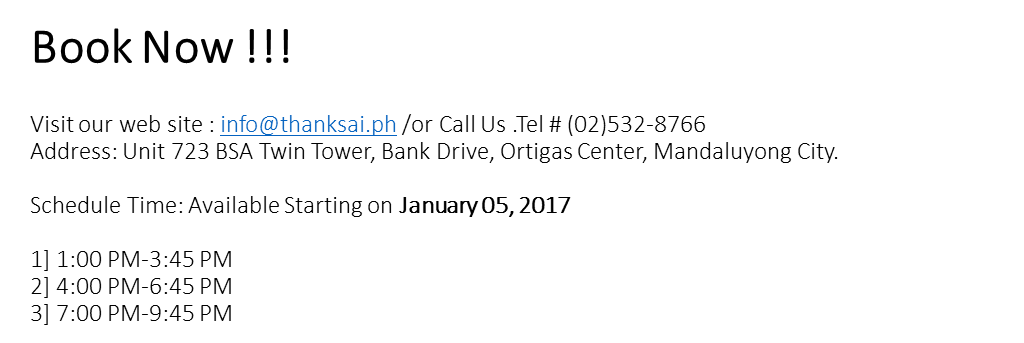 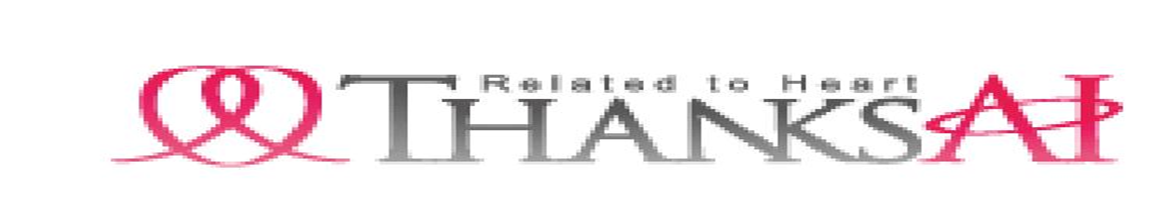 SEMINAR SCHEDULE FOR THE MONTH OF JANUARY 2017
BOOK NOW!!!
visit our office here in the Philippines /or call us Tel # (02) 532-8766
Address: Unit 804 BSA Twin Tower , Bank Drive Ortigas Center, Mandaluyong City.
Schedule TIME:
1:00 PM- 3: 49 PM
4:00 PM- 6:45 PM
7:00 PM-  9:45 PM
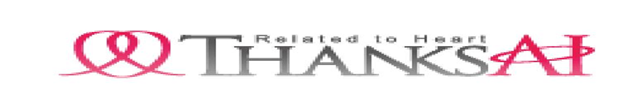 SEMINAR SCHEDULE FOR THE MONTH OF FEBRUARY 2017
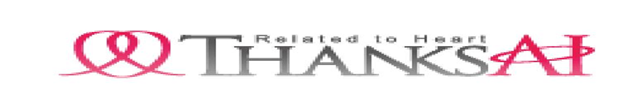